Enrollment and Eligibility for VA Health Care Benefits
C. W Bill Young VA Medical Center 
10000 Bay Pines Blvd. Bay Pines, FL 33744
1
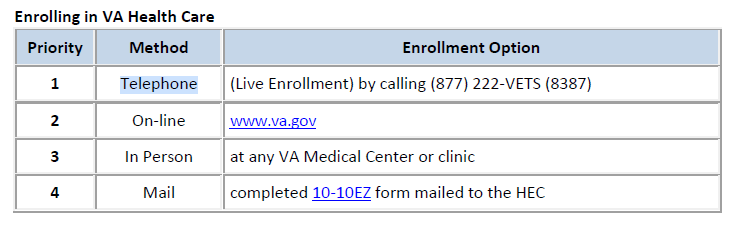 2
Apply by Mail
Complete VA Form 10-10EZ, Application for Health Benefits

2.  Mail the application to:
		C. W Bill Young VA Medical Center 
                 10000 Bay Pines Blvd. Bay Pines, FL 33744 
                               OR
                   PO Box 5005

3.  Include copies of your DD-214 and current health coverage card(s)
3
Basic Eligibility
A Veteran meets basic eligibility requirements for VA healthcare, if they meet the following minimum duty requirements.
One day of active duty service for enlisted members who served on or before 9/7/1980 and  officers who served on or before 10/16/1981
After 9/7/1980 and 10/16/1981, a service member must serve 24 months continuous active duty service, or the full period for which they were called or ordered to active duty
Reservist or National Guard member activated under title 10 executive order will satisfy the minimum duty requirements for any period that they were called to serve
4
Exceptions to minimum Duty Requirements
In accordance with 38 USC 5303A - Minimum active duty requirements do not apply to persons discharged or released from active duty for:
Early out (enlisted only), information found on DD 214
Hardship
Discharge due to a disability that was incurred or aggravated in line of duty
Veterans with compensable SC disability that was incurred in line of duty
Contracted for a 15-month enlistment (National Call to Service) 
Active duty for training 0% Service connected (SC) Non-compensable National Guard/Reservist
5
Character of Discharge
For enrollment, Character of Discharge must be:
1. Honorable
2. Honorable for VA purposes “Adjudicated” (HVA)
3. Under honorable conditions (UHC) (General)
6
Character of Discharge
If the Character of discharge is one of the following: 
Other than Honorable discharge (OTH)
Uncharacterized discharge
Bad conduct
Then a Veterans Benefits Administration (VBA) review and decision will be made before routine health care may be provided.
7
Special Eligibilities
Ionizing Radiation  
Project 112/SHAD  
Vietnam/Agent Orange 
Southwest Asia  
Camp Lejeune 
Blue Water Veterans
8
0% SC Active Duty for training
Any  period of active duty for training during which the individual concerned was disabled and any period of inactive duty training during which the individual concerned was disabled (38 US Code 101 (24)).
What does this mean? 
• Eligible for Comprehensive VA health care 
• Enrollment is subject to a Financial Assessment (Means Test) 
• Veterans may qualify for enrollment in priority groups 5, 7, 8a, or 8b 
• If income is over the MTT/GMTT, Veteran will be assigned to priority group 8e (can receive treatment for SC condition only)
9
Combat Veterans Eligibility
Veterans, including activated Reservists and members of the National Guard are eligible if they served on Active Duty in a theater of combat operations after November 11, 1998 and discharged under other than dishonorable conditions.
Combat Veterans discharged on or after January 28, 2003, are eligible to receive cost-free VA health care for combat-related conditions and enhanced enrollment for 5 years after their separation from Active Duty.
In addition, Veteran must meet the minimum active duty service requirement.
10
Basic Veteran Status
Non-service Connected: Veteran does not have injuries or illnesses that were determined by the VA to have been incurred or aggravated by their military service

Service Connected:  Veteran has been determined by the VA to have a disability or illness incurred or aggravated by their military service
Veterans rated 10% disabled or greater are eligible to receive compensation benefits
11
Priority Group 8
Veterans not eligible for enrollment:
Veterans not meeting the criteria outlined for sub-priorities 8a-8d
Sub-priority e:  Non-compensable 0% SC (eligible for care of the SC condition only)
Sub-priority g:  Non service-connected (NSC)
12
Hardship
A Veteran has the right by law, to request a hardship determination If income for the previous year was above the threshold but currently below the threshold.
The veteran must provide  information as to his/her income, medical bills, projected income and expenses, and any other special circumstances he/she believes will help in approving hardship.
Examples include: Loss of employment, bankruptcy etc.. 
**Hardships cannot be granted for medication co-pays**
13
Questions?
14